„Pioneer Petroleum Corporation„Atvejo analizė
Parengė:
Oskaras Zeleniakas, Rugilė Dručiūnaitė, Indrė Dailydytė
Turinys
Darbo tikslas, objektas, uždaviniai
Atvejo pristatymas
Dividendų diskontavimo modelis - ar duotas WACC teisingas?
Bendrojo WACC skaičiavimas
Išvados ir pasiūlymai
Darbo tikslas, objektas, uždaviniai
Darbo tikslas – išanalizavus Pioneer Petroleum Corporation nustatyti minimalią priimtiną naujos kapitalo investicijos grąžos normą, remiantis pagrindinėmis įmonės kapitalo biudžeto sudarymo metodologijomis

Darbo objektas - Pioneer Petroleum Corporation 

Darbo uždaviniai:
Įvertinti įmonę ir jai priimtiną kapitalo biudžeto politiką
Išanalizuoti galimus metodus siekiant nustatyti minimalią priimtiną kapitalo investicijos grąžos normą
Išskirti tinkamiausią metodą įmonės minimaliai grąžos normai pasiekti
Pioneer Petroleum Corporation
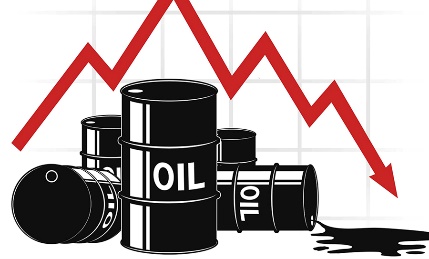 1924m..
1991m..
1990m..
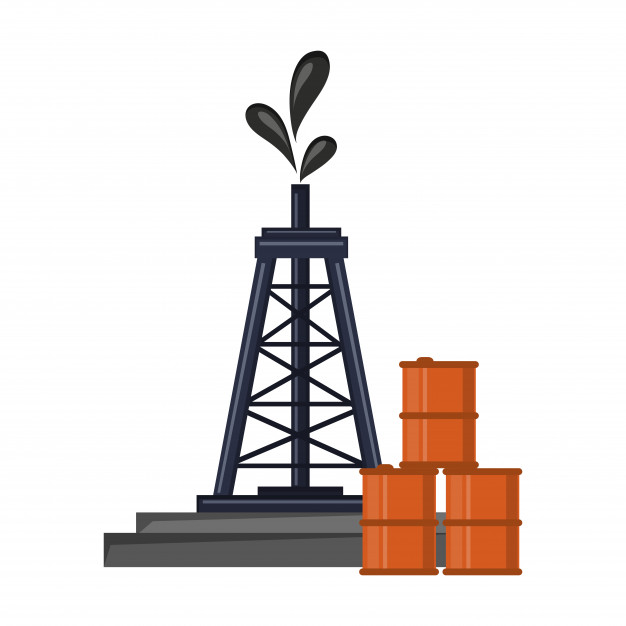 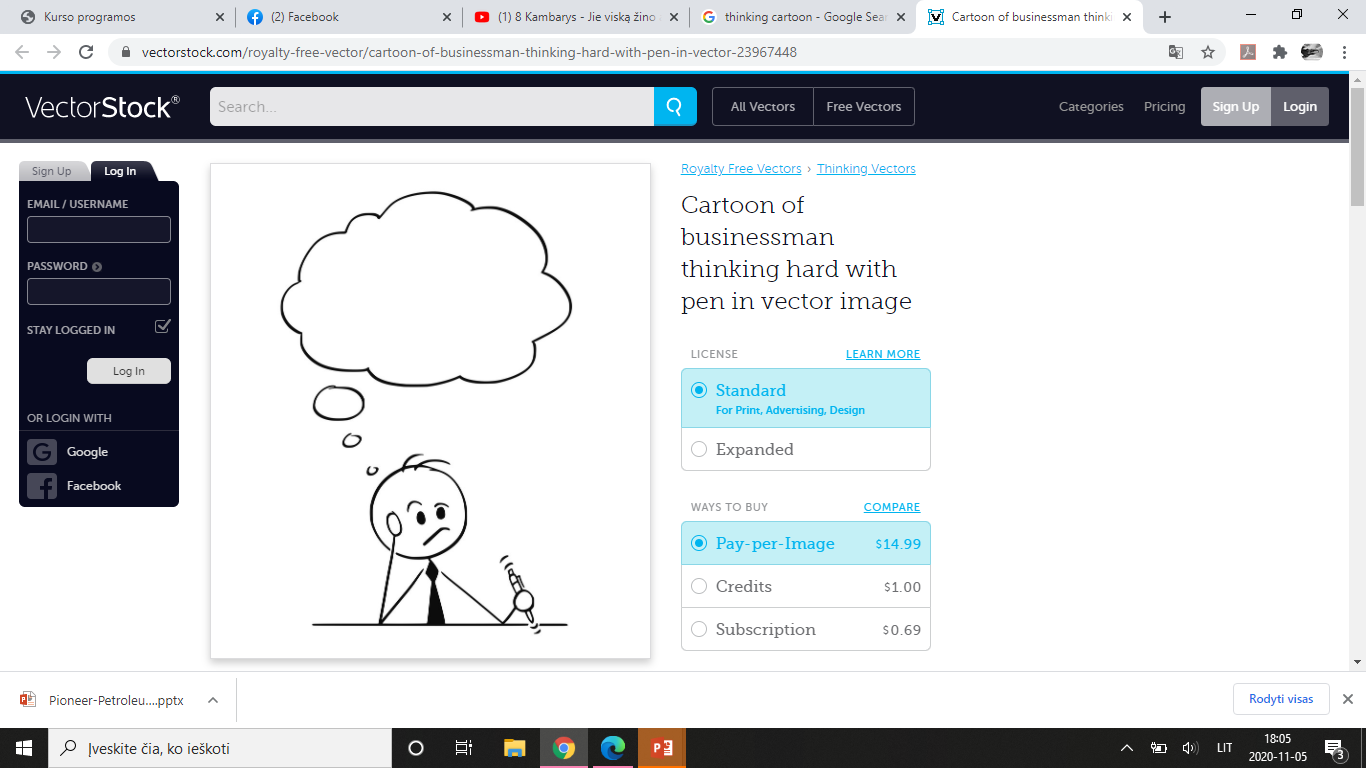 Atvejis (2)
Atvejis (3)
Vidutinio svertinio kapitalo kaštų skaičiavimams buvo naudoti šie duomenys:
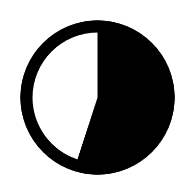 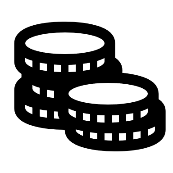 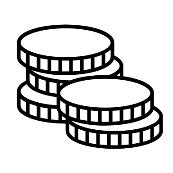 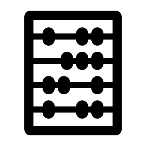 Problema
Ar priimant naujos kapitalo investicijos grąžos normą įmonės apskaičiuoti vidutiniai kapitalo kaštai buvo teisingi bei kuris metodas (bendro įmonės WACC ar atskirų padalinių WACC naudojimas) tinkamiausias norint rasti minimalią naujų kapitalo investicijų grąžos normą?
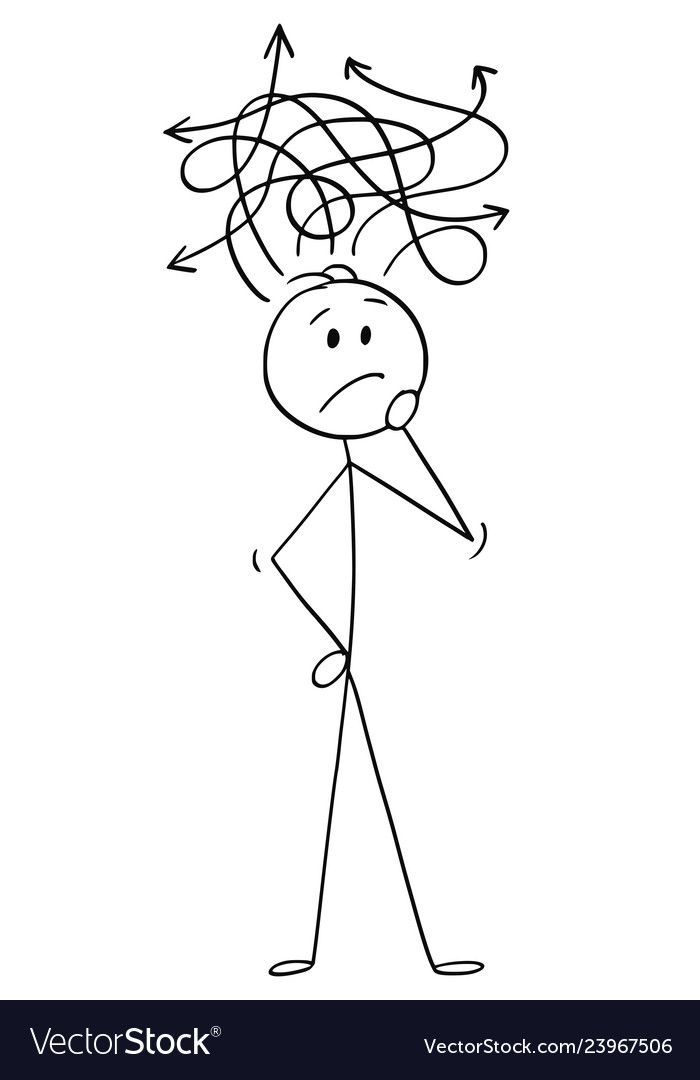 Pioneer Petroleum Corporation apskaičiuotas WACC
Dividendų diskontavimo modelis (dividend discount model)
1986 m. Kompanija restrūkturizavosi, todėl skaičiuojant vidutinį augimo tempą,imamas laikotarpis nuo 1987m.



Average growth rate = 5,34%
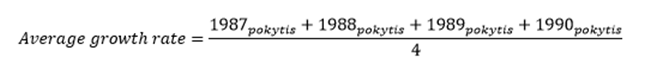 Dividendų diskontavimo modelis (dividend discount model)
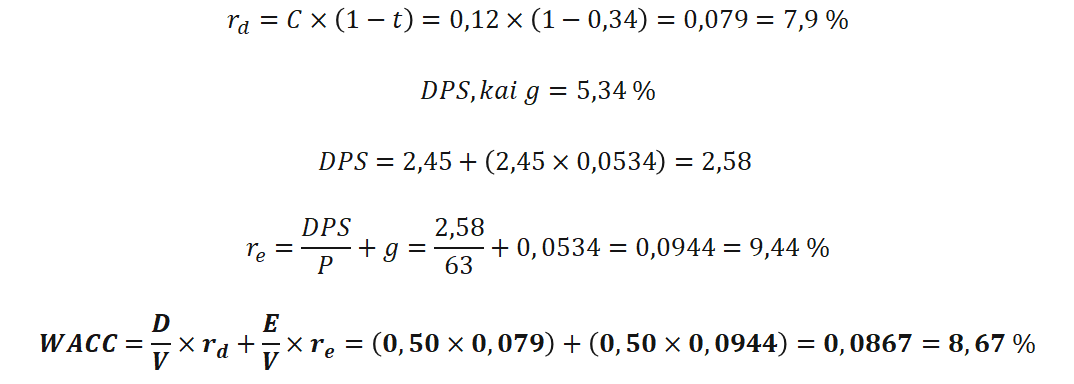 CAPM modelis
Bendras WACC
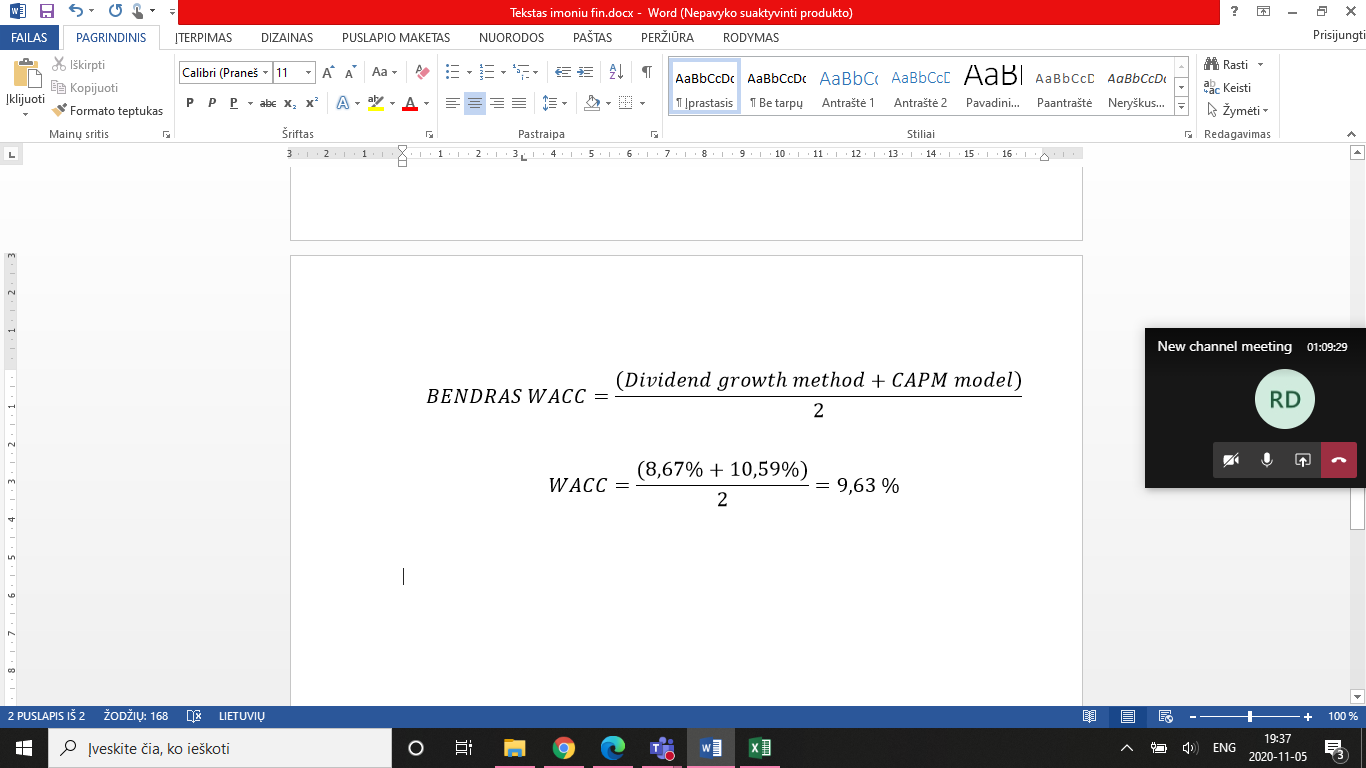 Išvados ir pasiūlymai
1. Įmonės apskaičiuotas WACC, kuriuo naudojantis buvo priimami įmonei svarbūs investavimo sprendimai, yra tik viena iš alternatyvų skaičiuojant WACC remiantis skirtingomis prielaidomis.
2. Mūsų siūlomas WACC yra 9,63%. Pagal CAPM modelį WACC lygus 10,59%, pagal dividendų diskontavimo modelį 8,67% ir visi projektai, kurie yra mažesni už šiuos procentus, neturėtų būti priimami.
3. Vertindama investicinius projektus Pioneer Petroleum Corporation turėtų naudoti keleto atskirų padalinių (multiple cuttoff ratios) vidutinių svertinių kapitalo kaštų rodiklius, atspindinčią atskirtų sektorių, kuriuose veikia kompanijos dukterinės įmonės, kaštus, kadangi kiekvieno padalinio veiklos rizika yra skirtinga ir kapitalo kaštai turėtų būti paskirstyti pagal kiekvieno sektoriaus riziką. 
4. Įmonė turėtų apsvarstyti savo pasirinktą skolos ir nuosavybės santykį. Turint daugiau skolos įmonė gali padidinti savo pelną ir efektyvumą naudojant turimą kapitalą, tačiau būtina įvertinti ir tai, kad didesnė skola kartu su savimi atneša ir didesnę riziką.
5. Siekiant išlaikyti konkurencingumą rinkoje, Poneer Petroleun Corporation turėtų teikti prioritetą investicijoms į aplinkosaugos projektus, kadangi įmonė yra pirmaujanti gaminant švaresnę energiją nei konkurentai.
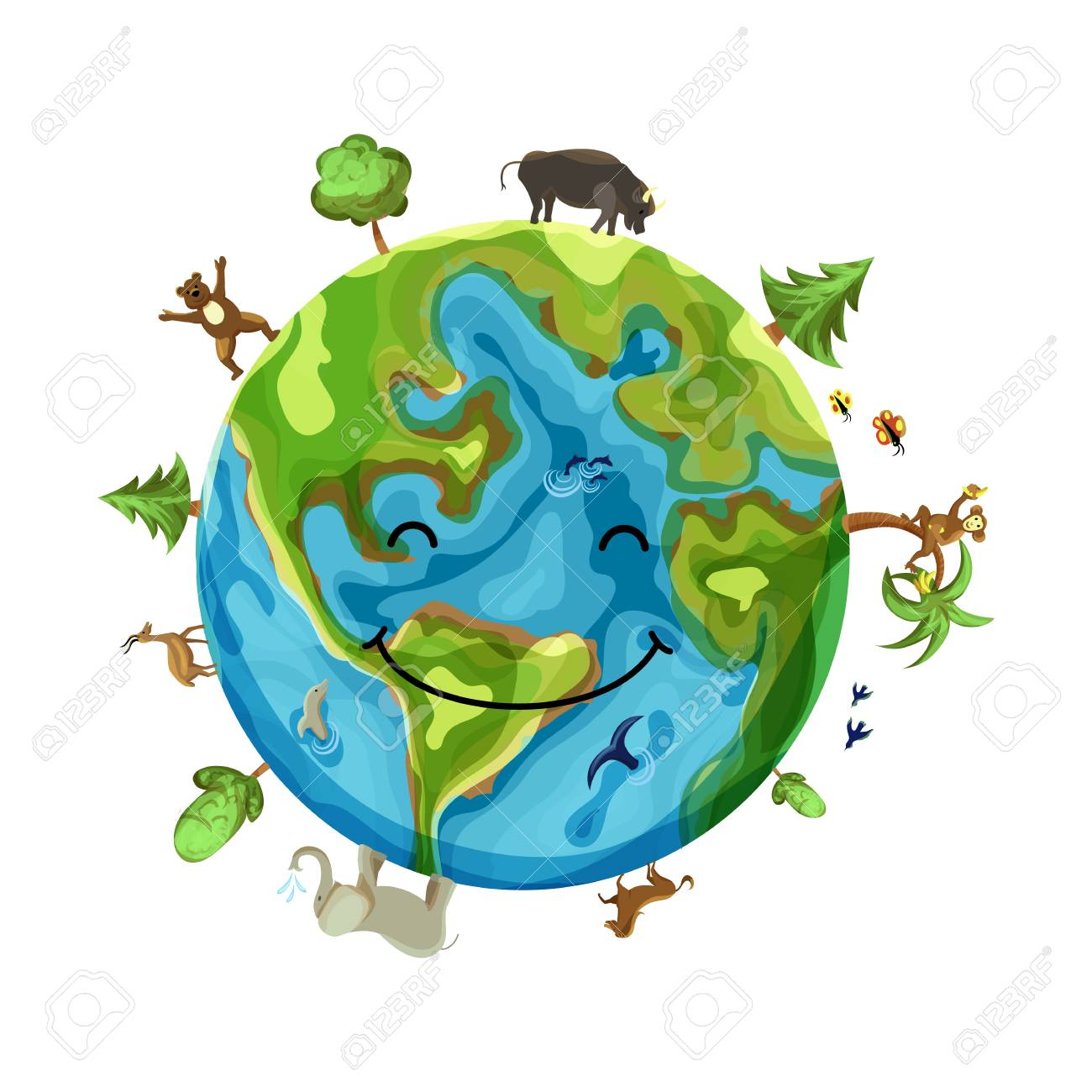